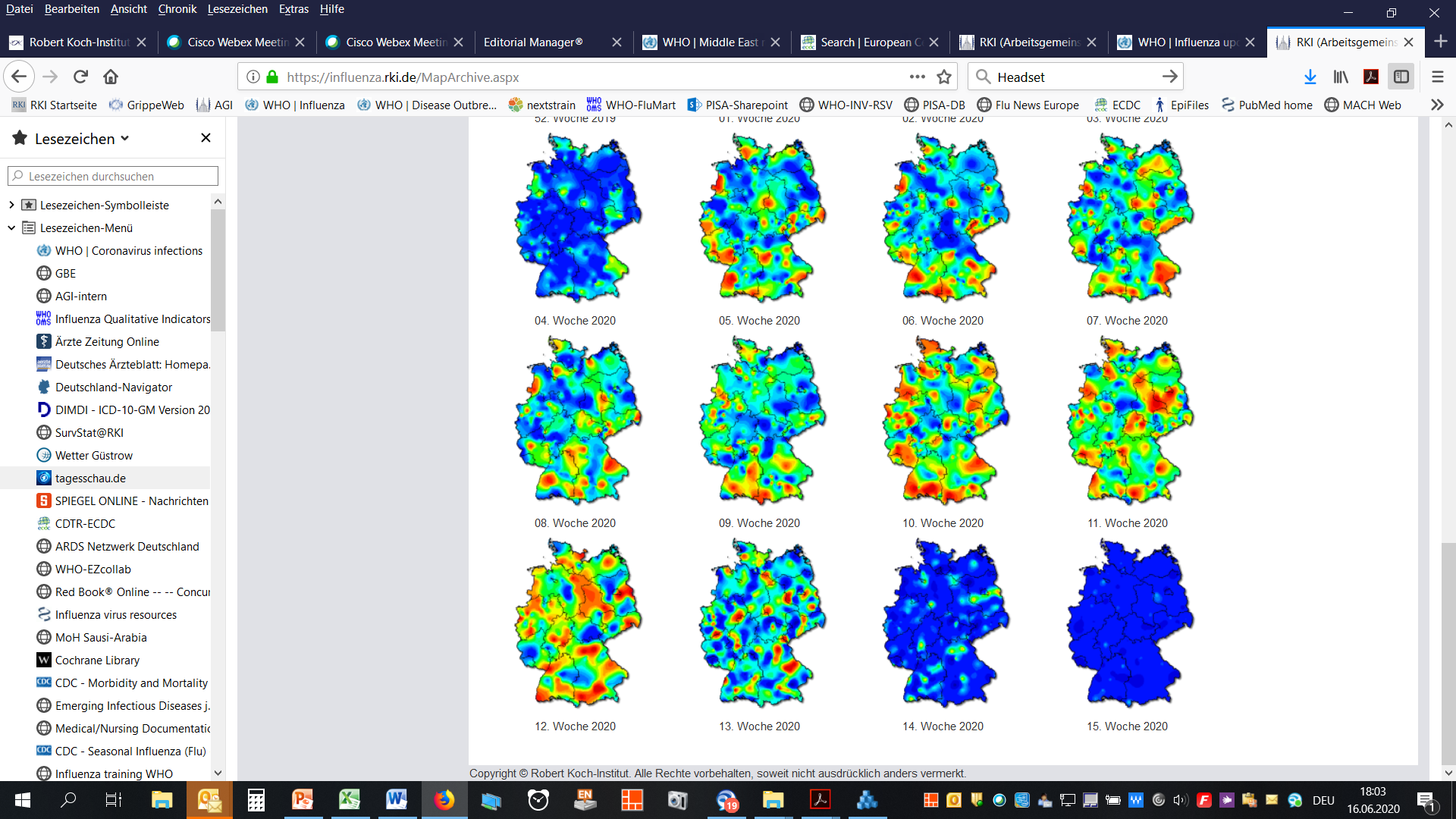 Ergebnisse der syndromischen Surveillance akuter AtemwegserkrankungenGrippeWeb, Arbeitsgemeinschaft Influenza,ICOSARIDatenstand  30.3.2021
GrippeWeb bis zur 12. KW 2021
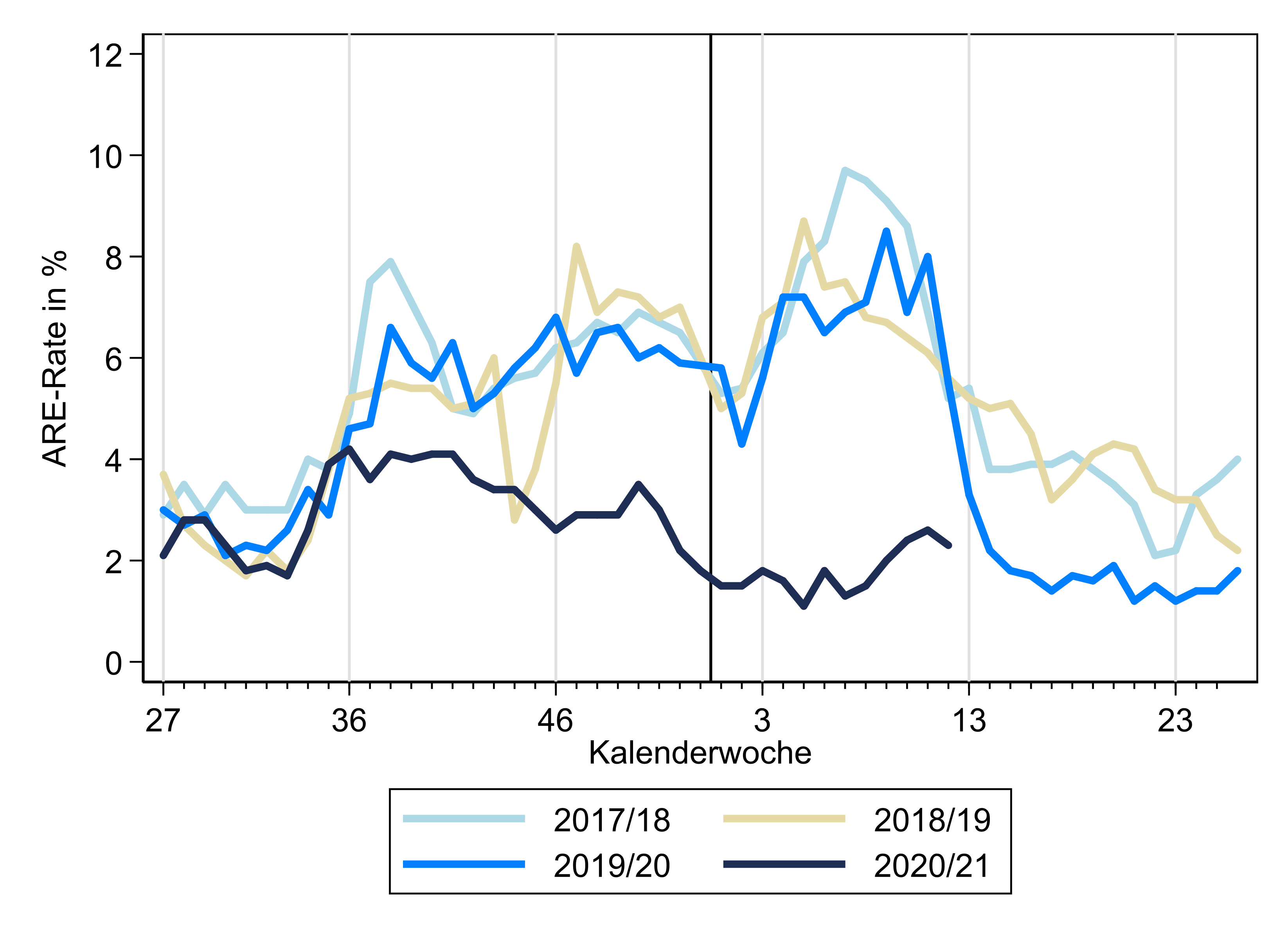 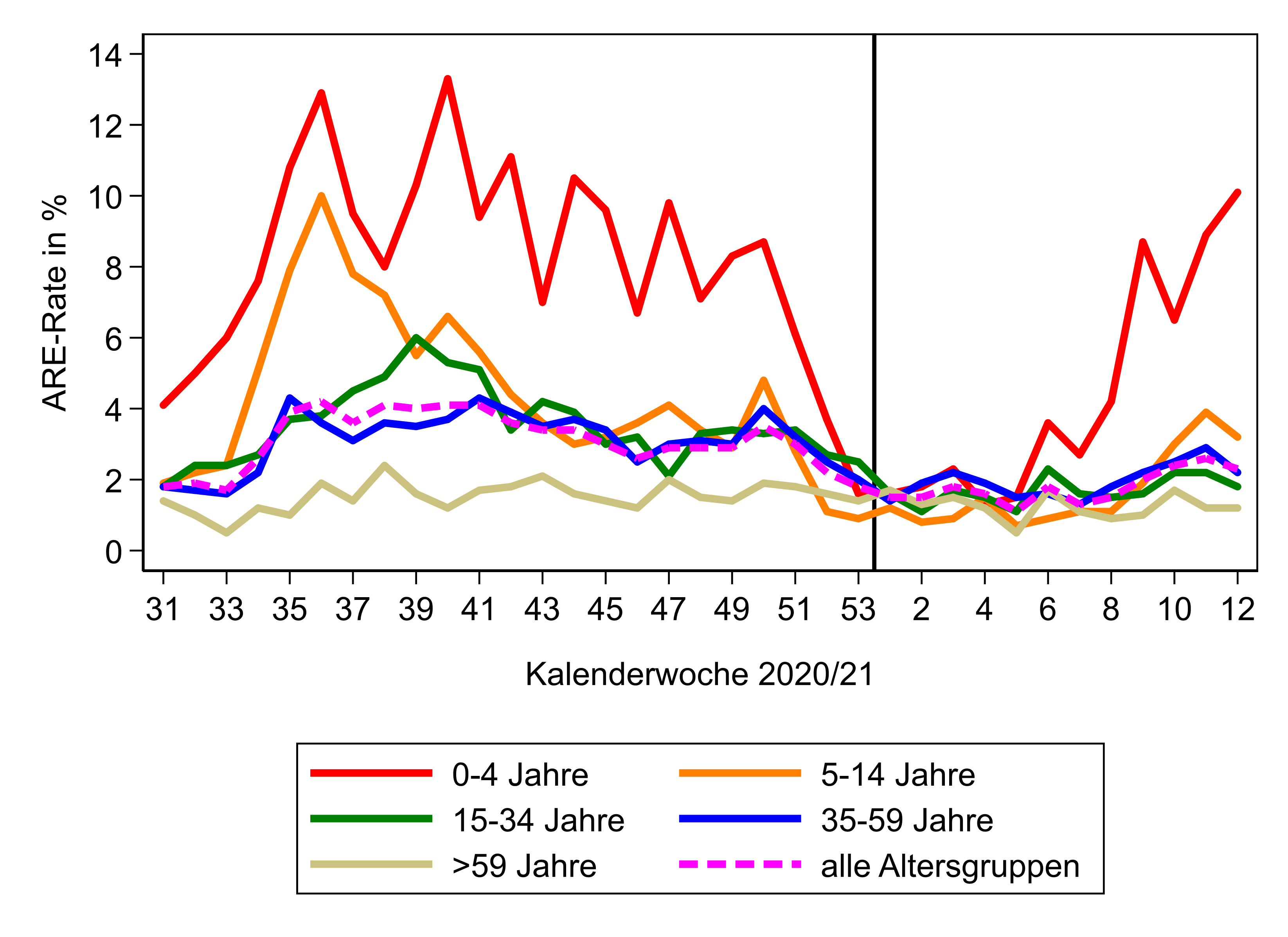 Stand: 30.3.2021
2
[Speaker Notes: Werte liegen nach wie vor deutlich unter denen der Vorsaisons (seit 36. KW) (die meisten Menschen halten sich an die Kontaktbeschränkungen)
ARE-Rate in 12. KW nur bei den Jüngsten (0-4 Jahre) gestiegen, ansonsten gesunken oder stabil geblieben]
Arbeitsgemeinschaft InfluenzaARE-Konsultationen bis zur 12. KW 2021
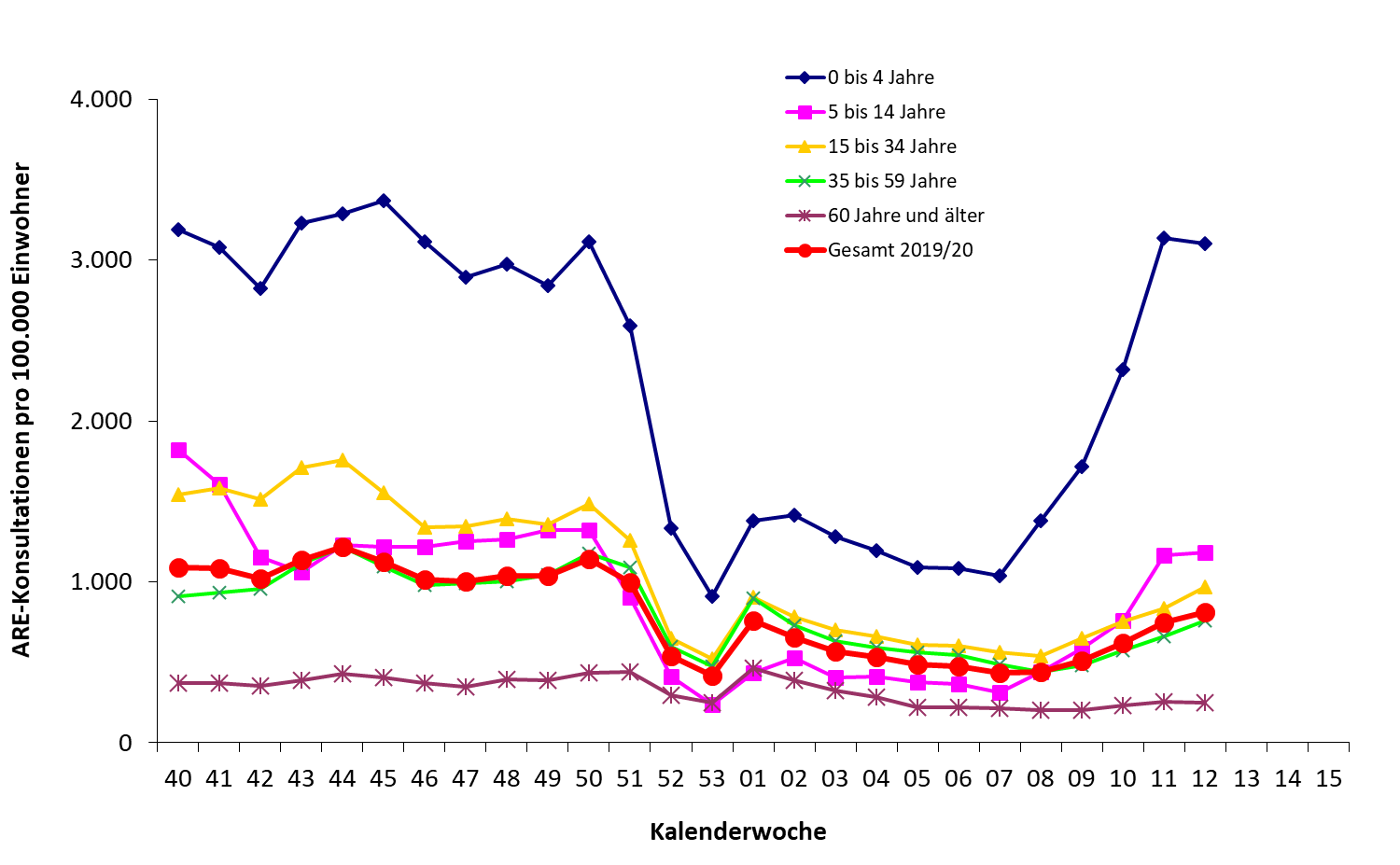 Der Wert (gesamt) lag in der 12. KW 2021 bei ca. 810 Arzt­konsul­ta­tionen wegen ARE pro 100.000 Einwohner. Auf die Bevölke­rung in Deutschland bezogen entspricht das einer Gesamtzahl von rund 676.000 Arzt­besuchen wegen akuter Atem­wegs­er­kran­kungen (Vorwoche: 622.000).
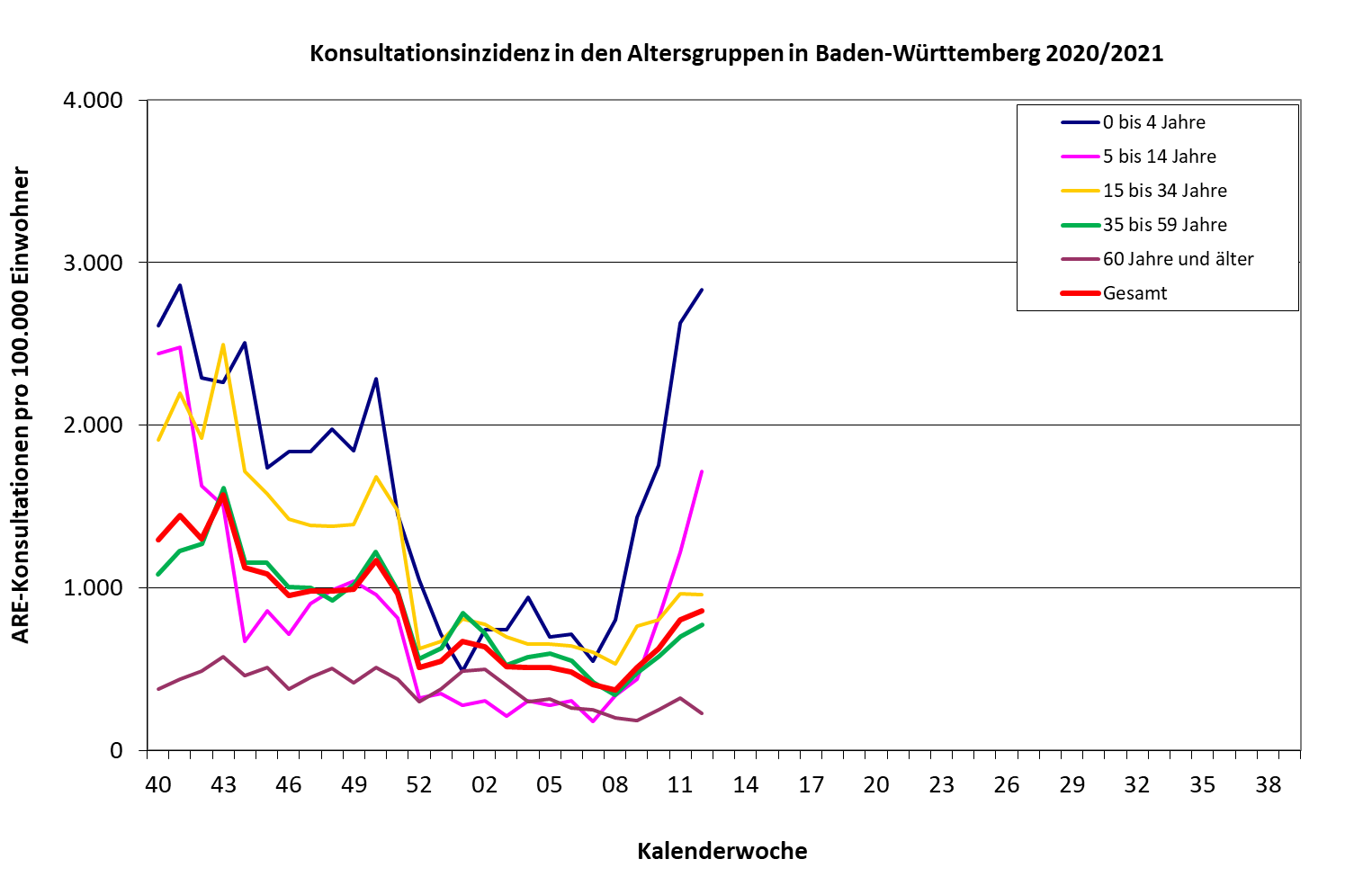 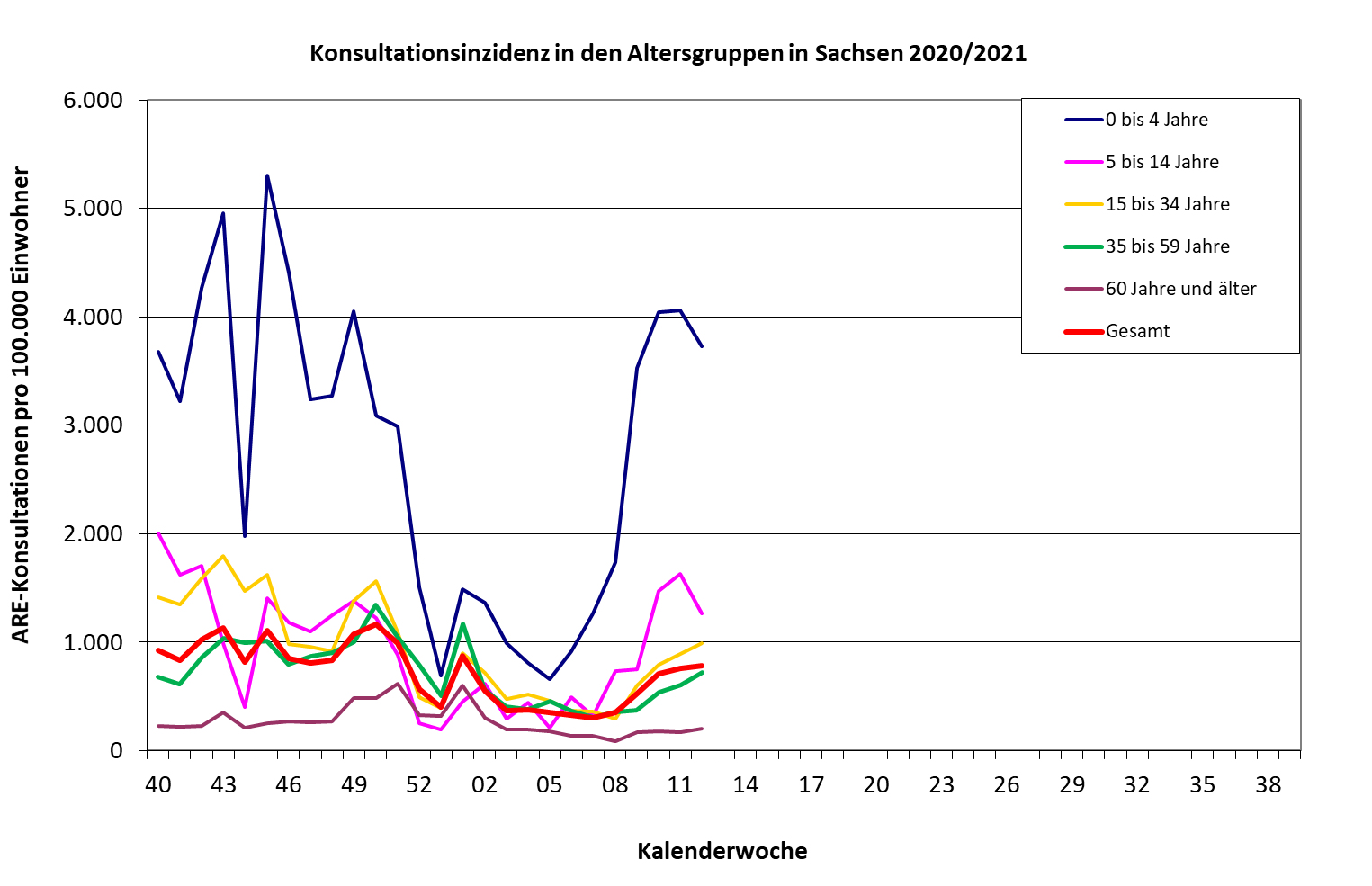 Stand: 30.3.2021
3
ICOSARI-KH-Surveillance – SARI-Fälle (J09 – J22) bis zur 11. KW 2021
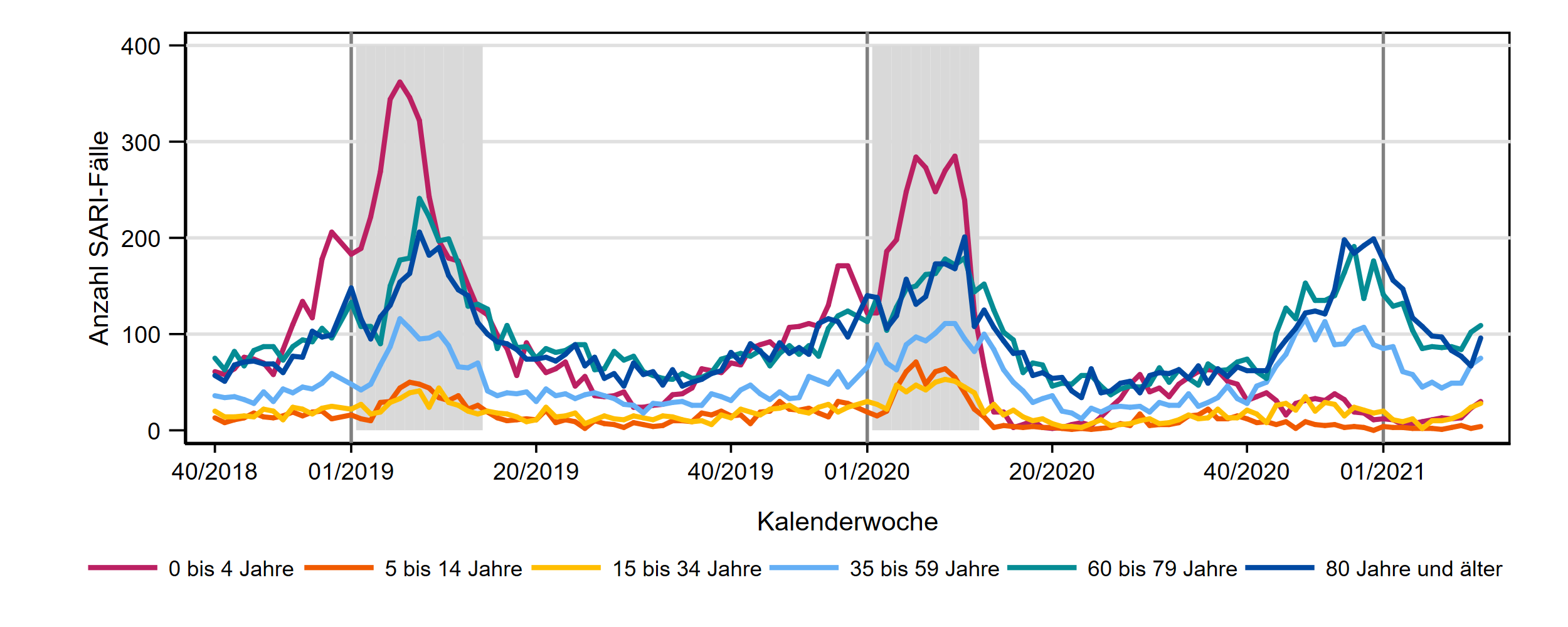 Stand: 30.3.2021
4
[Speaker Notes: SARI-Fallzahlen insgesamt weiter gestiegen
Zahl der SARI-Fälle in allen Altersgruppen teils stark angestiegen
Nach kontinuierlichem Rückgang seit dem Jahreswechsel: starker Anstieg in AG 80+



S:\Projekte\FG36_INV_ICOSARI\Arbeitsordner\Wochenbericht \82KH_AG6_3Saisons_verweil1W_FB.png]
ICOSARI-KH-Surveillance – SARI-Fälle (J09 – J22) bis zur 11. KW 2021
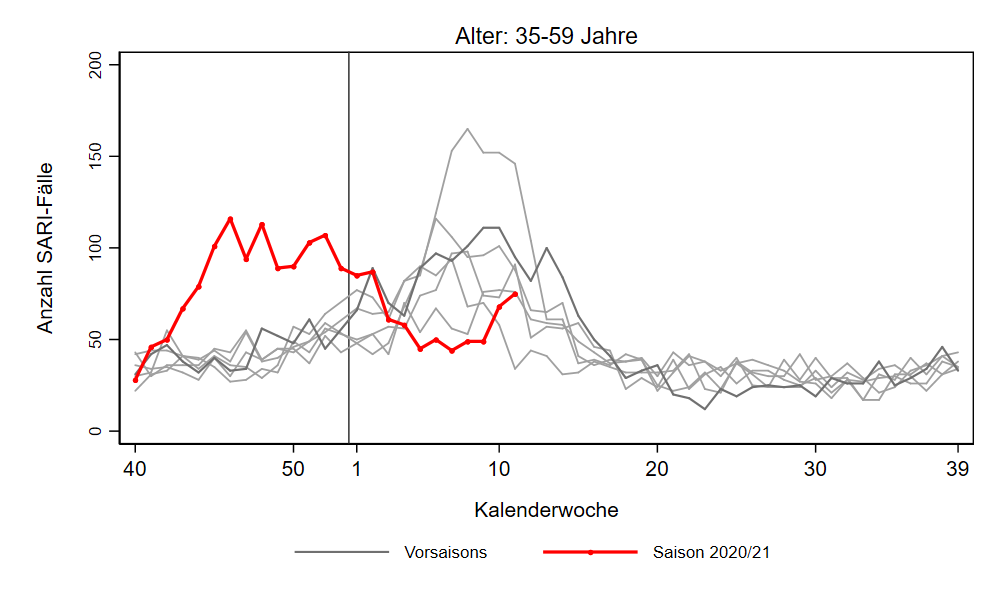 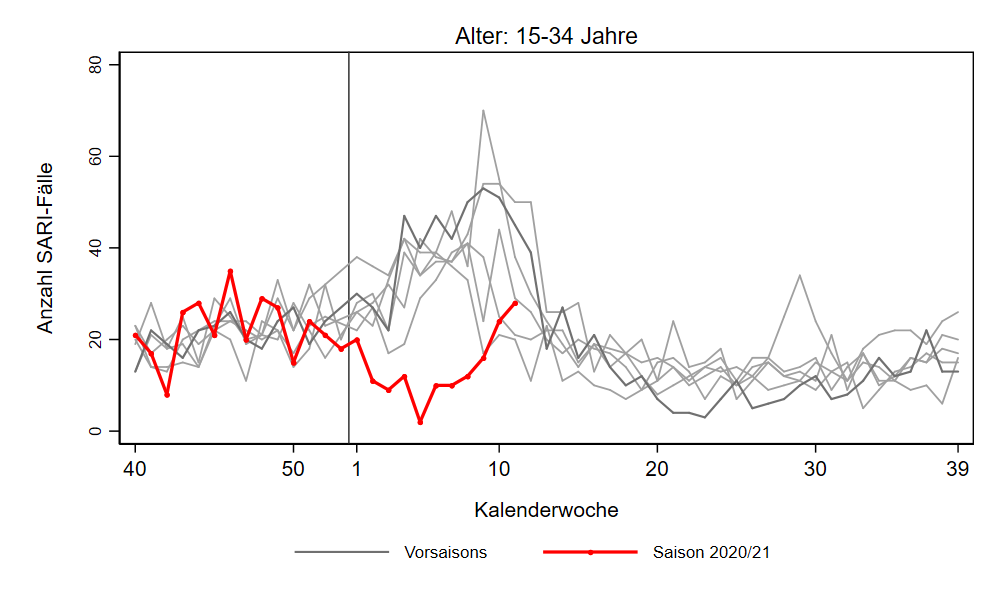 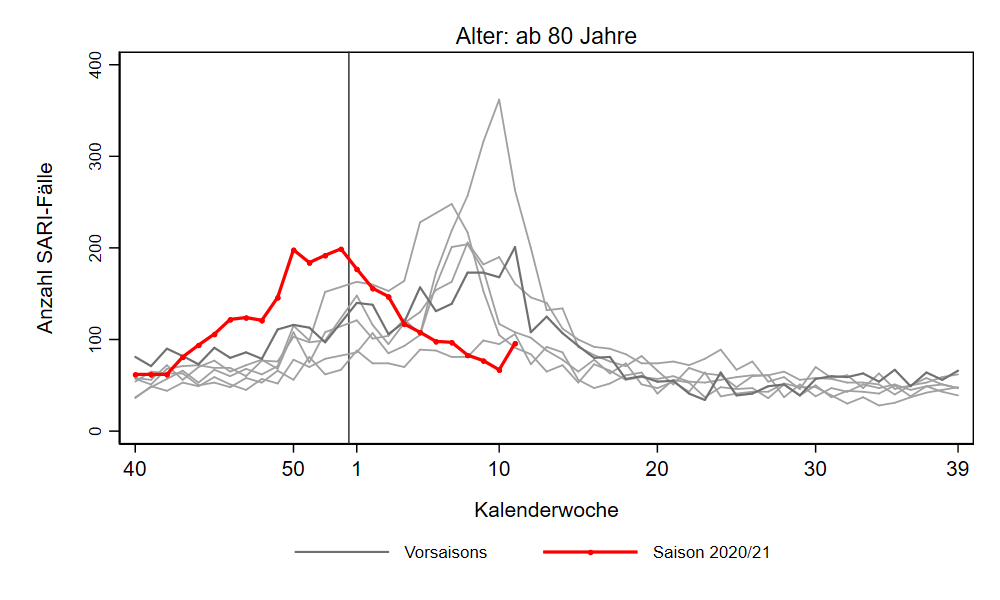 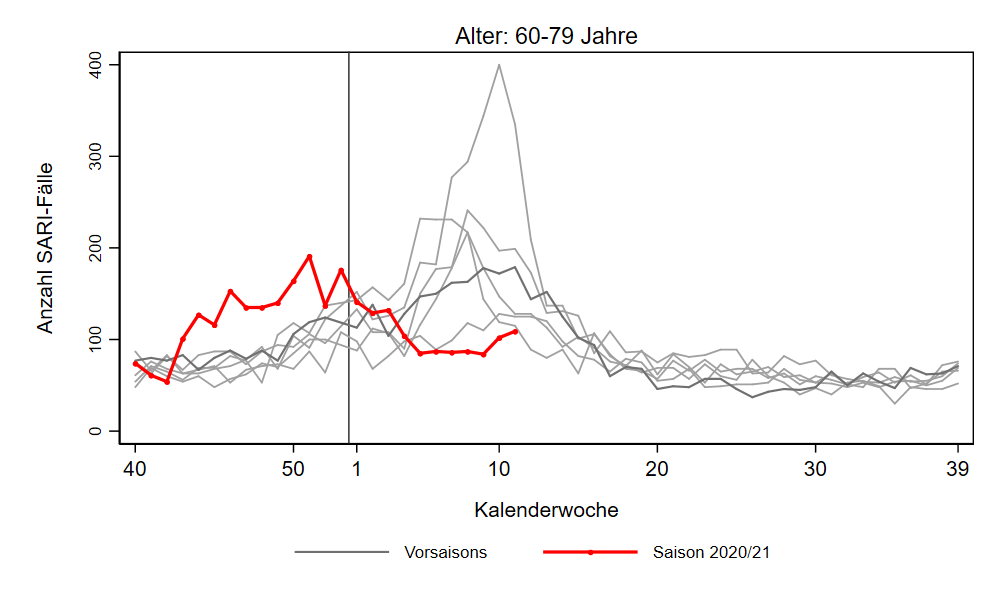 Stand: 30.3.2021
5
[Speaker Notes: Im Bild zu sehen: Altersgruppen ab 15 Jahre
SARI-Fallzahlen insgesamt weiter gestiegen
Zahl der SARI-Fälle in allen Altersgruppen teils stark angestiegen
Nach kontinuierlichem Rückgang seit dem Jahreswechsel: starker Anstieg in AG 80+

AG 0-4 und 5-14 Jahre befinden sich noch deutlich unter dem Niveau der Vorjahre

S:\Projekte\FG36_INV_ICOSARI\Arbeitsordner\Wochenbericht\AG_separat_aktuelleSaison]
ICOSARI-KH-Surveillance – COVID-SARI-Fälle (J09 – J22) bis zur 11. KW 2021
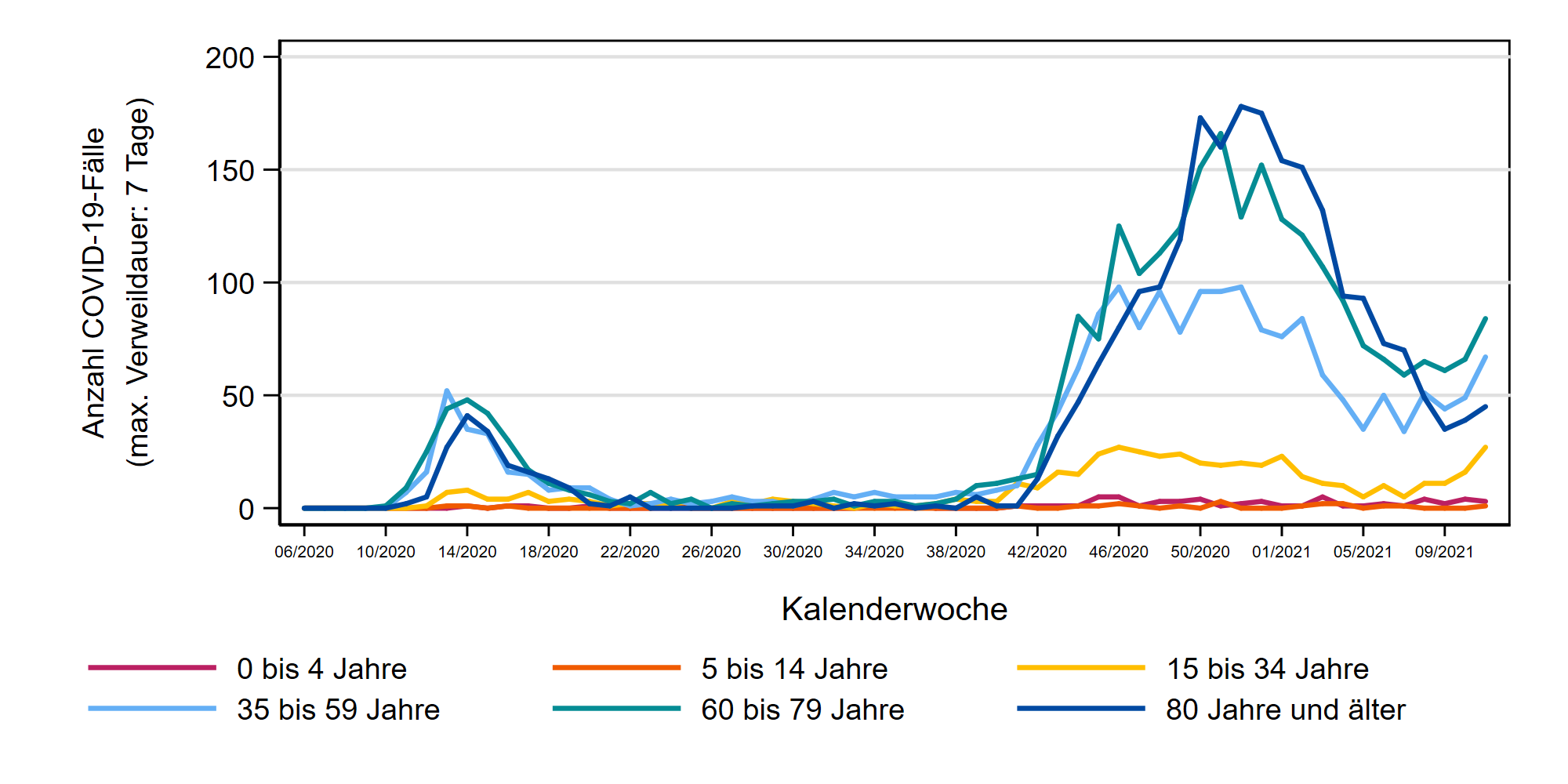 60-79 Jahre
Nur Fälle mit maximaler
 Verweildauer von
7 Tagen
35-59 Jahre
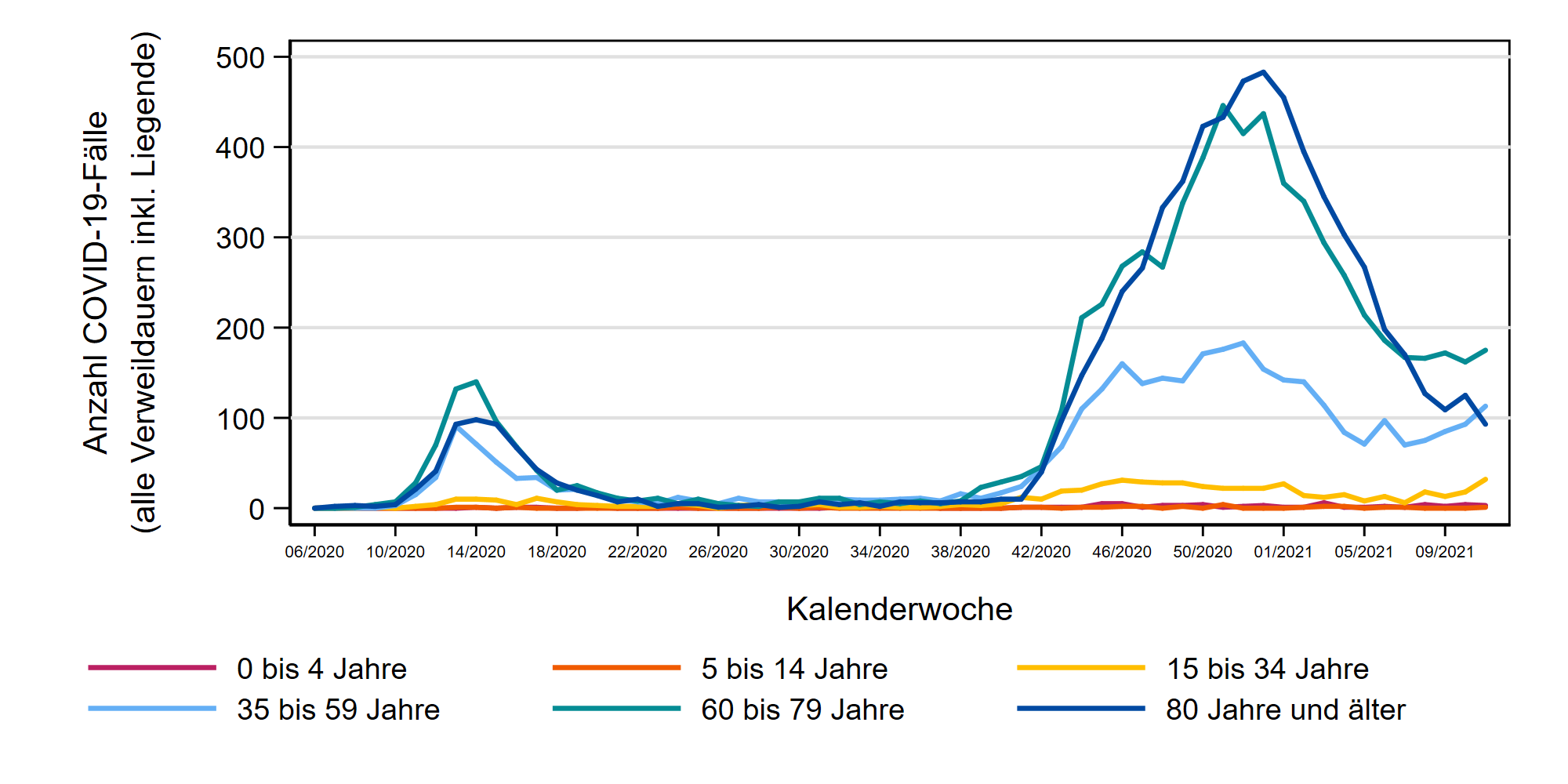 Alle Fälle, inklusive noch
 liegender Patienten
60-79 Jahre
35-59 Jahre
Stand: 30.3.2021
6
[Speaker Notes: COVID-19 Fallzahlen

AG 35-59 und 60-79: Trend nach oben
AG 80+ :	kontinuierlicher Trend nach unten gestoppt (Kurzlieger)


S:\Projekte\FG36_INV_ICOSARI\Arbeitsordner\Wochenbericht\COVID_AG6_ohneletzte_7T_FB.png und COVID_AG6_ohneletzte_FB.png]
ICOSARI-KH-Surveillance – Anteil COVID an SARI-Fällen bis zur 11. KW 2021
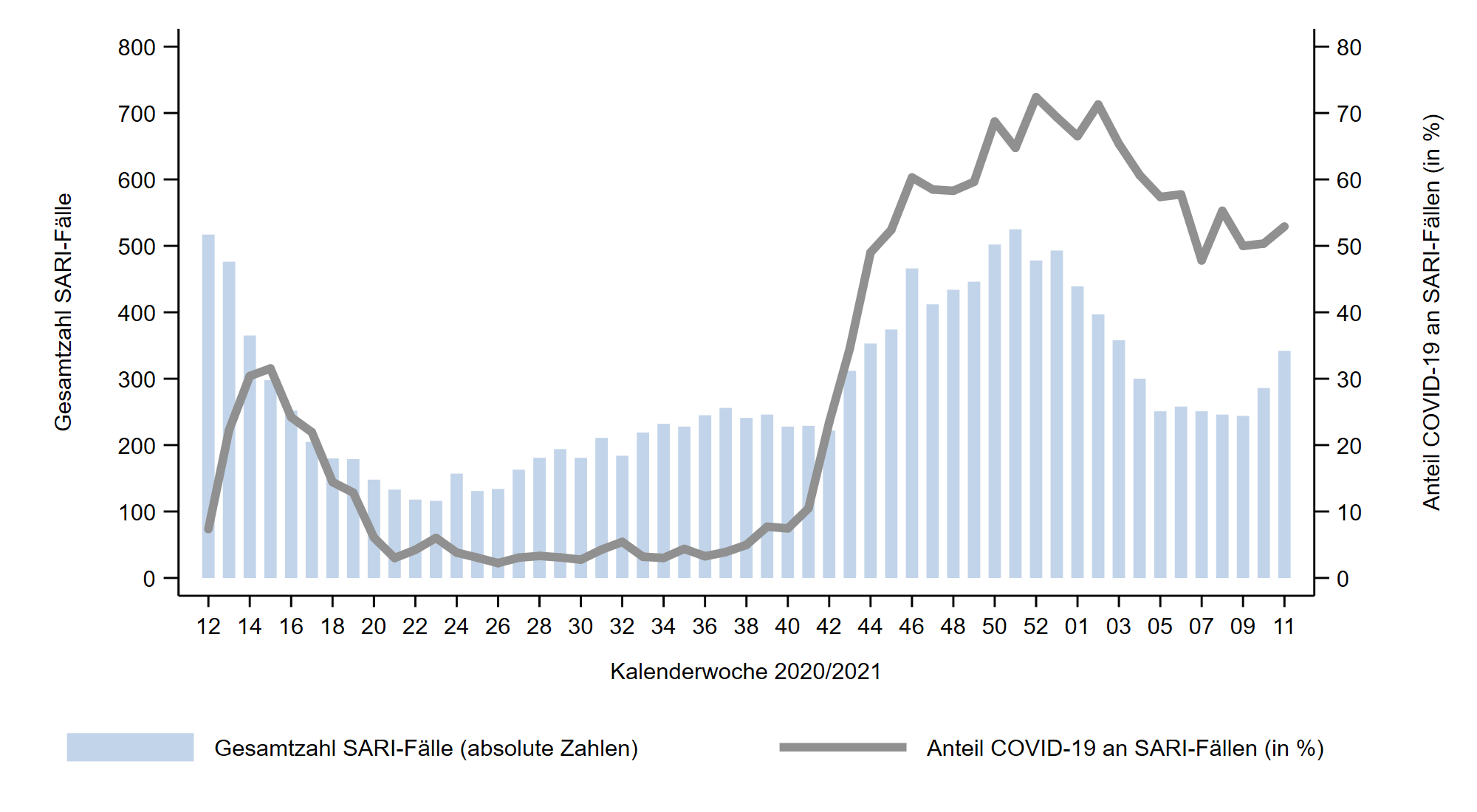 Stand: 30.3.2021
7
[Speaker Notes: Anteil COVID-19 an SARI 53% in KW 10/2021 
In den letzten Wochen schwankend um 50%



AnteilCOVID_Lagebericht.png aus dem Ordner S:\Projekte\FG36_INV_ICOSARI\Arbeitsordner\Wochenbericht]
ICOSARI: SARI-Fälle mit/ohne COVID-19 und Intensivbehandlung bis 11/2021
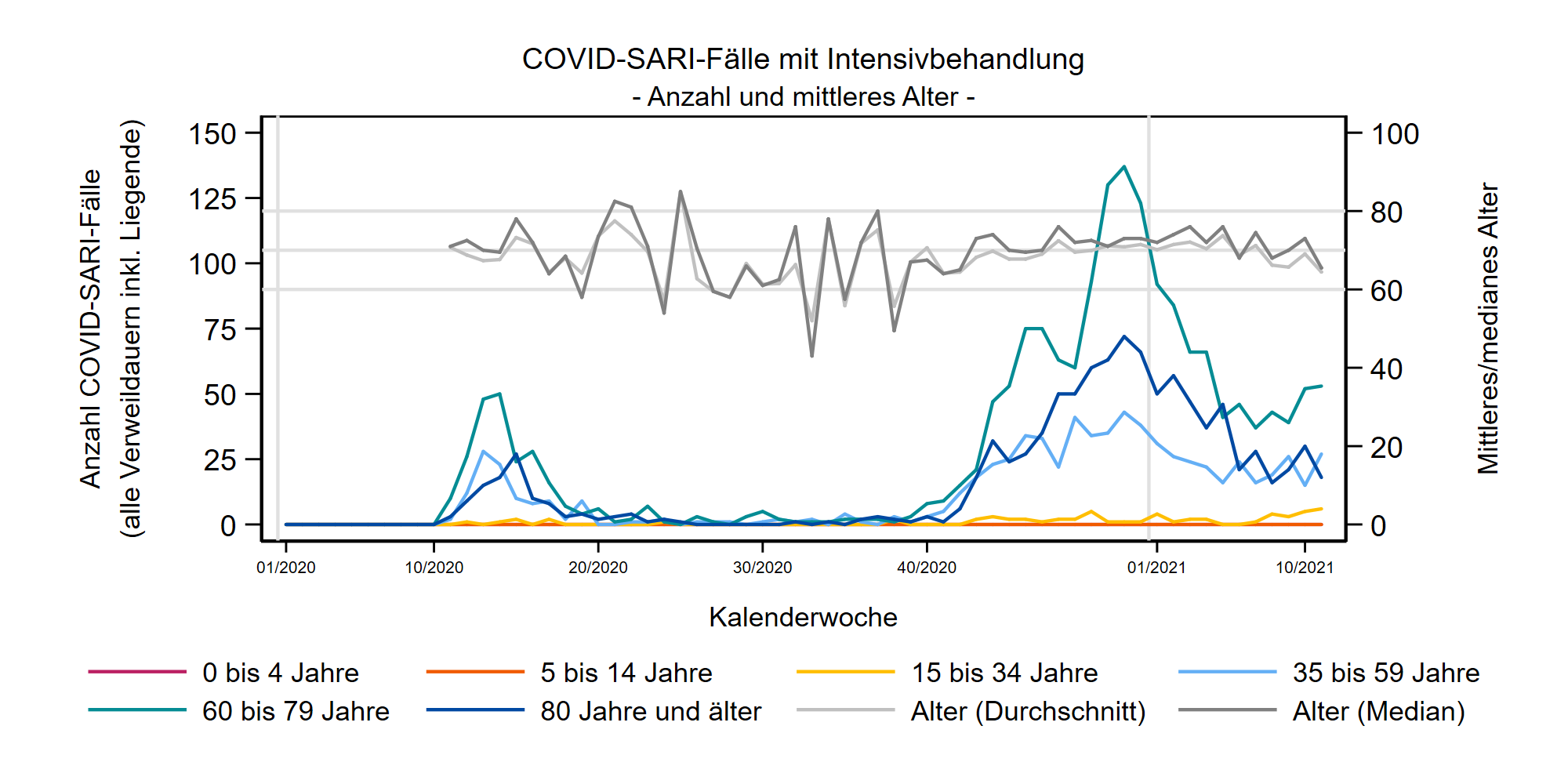 SARI-Fälle 
mit COVID-19 
und Intensiv:

Anzahl und 
mittleres Alter
60-79 Jahre
15-34 Jahre
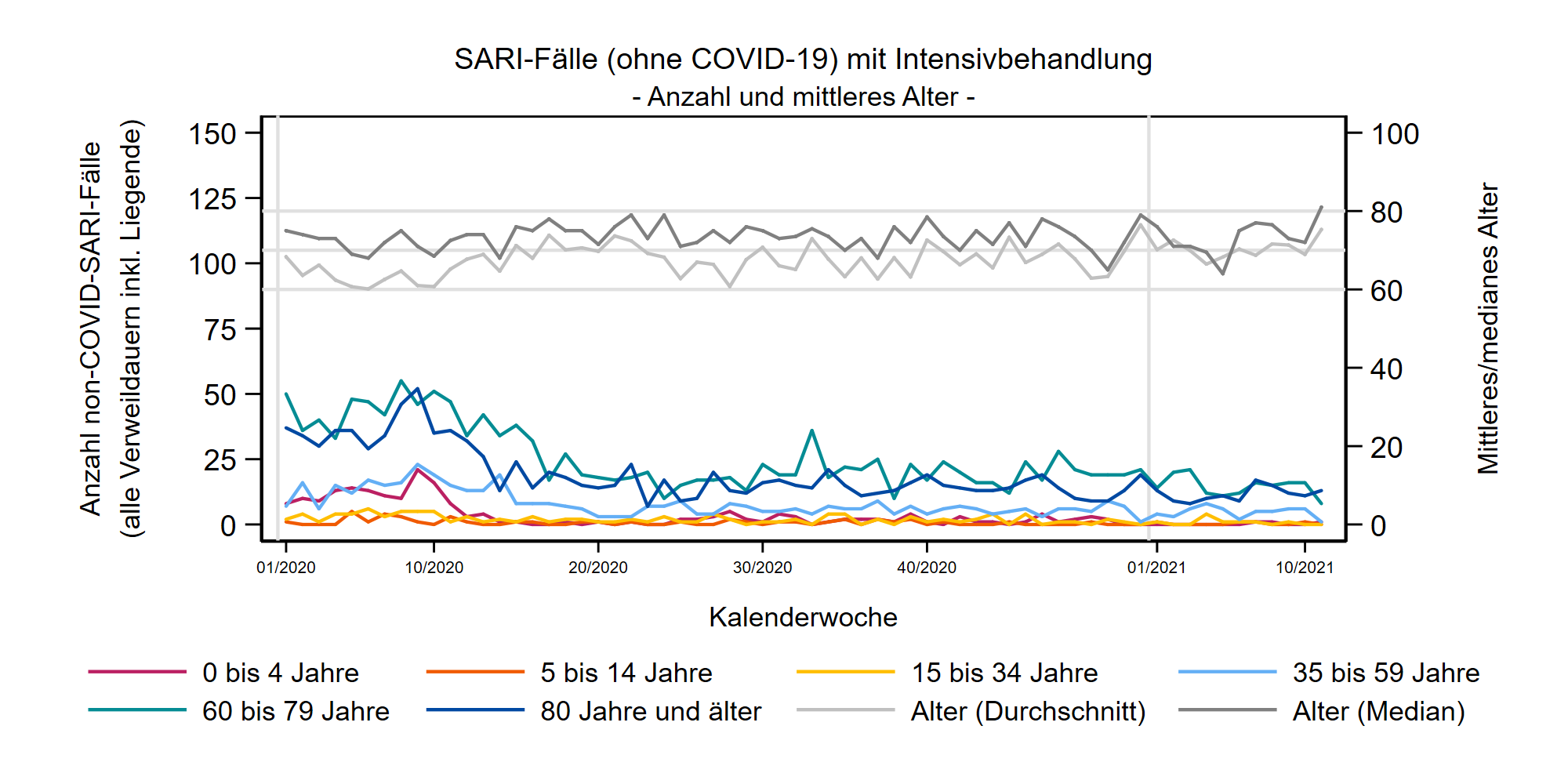 SARI-Fälle 
ohne COVID-19 
und Intensiv:

Anzahl und 
mittleres Alter
Stand: 30.3.2021
8
[Speaker Notes: SARI Fälle mit Intensivbehandlung: mit und ohne COVID-19 
In den letzten Wochen Anstieg der Intensivpat. COVID-SARI in der AG 60-79 zu sehen (analog zur Anzahl SARI-Fälle mit COVID-19) 
Auch in AG 15-34 Jahre Anstieg COVID-SARI mit Intensiv
Medianes Alter Intensivpat. COVID-SARI: insbes. im Sommer niedriger (stärkere Schwankungen wg. niedriger Fallzahlen)
sehr konstant während 2. Welle, insbes. um den Jahreswechsel

Non-COVID-SARI: peak Grippewelle KW 9/2020 (AG 0-4, 80+), ab KW 20/2020 konstante Fallzahlen der Intensivpatienten mit SARI ohne COVID-19]
ICOSARI-KH-Surveillance – SARI-Fälle mit/ohne COVID-19 bis zur 11. KW 2021
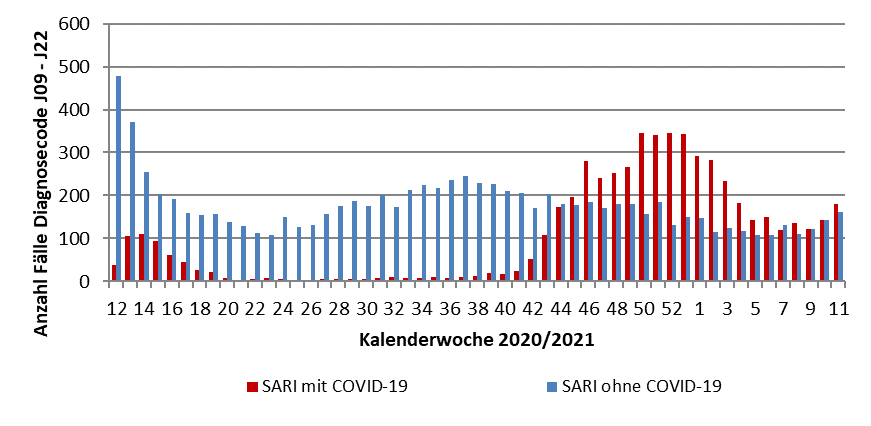 Nur Fälle mit maximaler
Verweildauer von 7 Tagen:
Alle Fälle, inklusive noch
liegender Patienten:
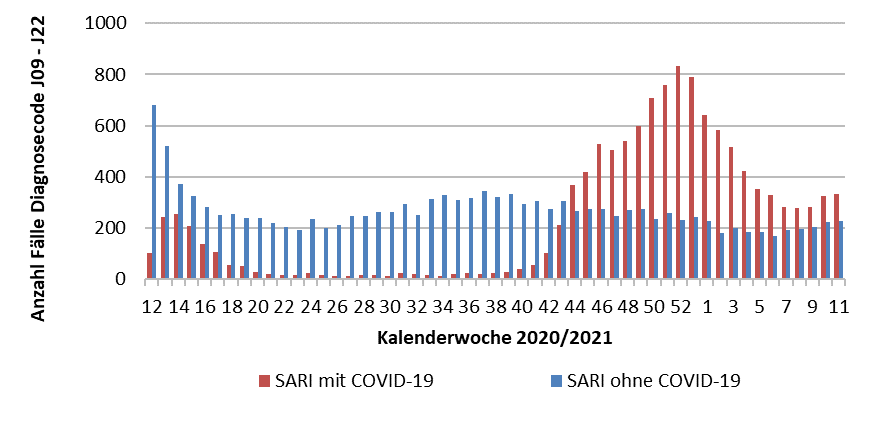 Stand: 30.3.2021
9
[Speaker Notes: SARI Fälle mit und ohne COVID-19 sind in KW 10/2021 wieder gestiegen (v.a. bei kurzer Verweildauer zu sehen)]